STOLPERSTEINE AUF DEM WEG ZUR SELBSTSTÄNDIGKEIT –Ein ÜberblickMag. Florian Wolfgang KALCHMAIR
Mag. Florian Wolfgang Kalchmair
Persönliches

Steuerberater, gerichtlich beeideter und zertifizierter Sachverständiger, Wirtschaftsforensiker, Betreiber einer Gaming & Cultureplattform 	


Kontakt	+43-1-716 05-747
	florian.kalchmair@hfp.at
2
www.hfp.at
INHALT
1. 	Unternehmensführung

2. 	Steuerrecht

3. 	Rechnungswesen
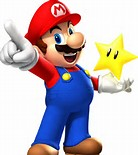 3
Unternehmensführung
4
RECHTSFORMEN
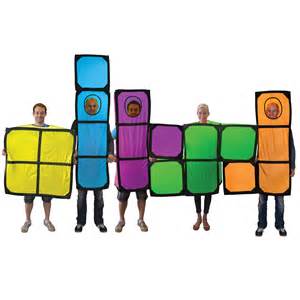 Übersicht Rechtsformen

Kapitalgesellschaften

Personengesellschaften

Sonstige Rechtsformen
5
RECHTSFORMEN
Kapitalgesellschaften

Gesellschaft mit beschränkter Haftung - GmbH
Aktiengesellschaft – AG
6
RECHTSFORMEN
Kapitalgesellschaften

Juristische Personen mit eigener Rechtspersönlichkeit
Gewinnermittlung IMMER nach§5 EStG
Besteuerung KöSt 25%
Gesellschafter: natürliche/juristische Personen, Personengesellschaften
Haftung: Mit dem Gesellschaftsvermögen, keine persönliche Haftung der Eigentümer
Trennungsprinzip
7
RECHTSFORMEN
Gesellschaft mit beschränkter Haftung – GmbH

Neue Regelung seit  Juli 2013
Gründung mittels Eintragung im Firmenbuch
Mindestanzahl der Gesellschafter: 1
1% Gesellschaftssteuer für Einlagen bis 31.12.2015
Handelsrechtlicher Geschäftsführer benötigt
Stammkapital mindestens benötigt bei Gründung:
€ 35.000,- Stammkapital
€ 17.500,- min. davon Eigenkapital
Gründungsprivilegierte GmbH
8
RECHTSFORMEN
Aktiengesellschaft – AG
Grundkapital mindestens benötigt: € 70.000,-- 
Organe:
Vorstand
Aufsichtsrat
Abschlussprüfer
Hauptversammlung
Mindestanzahl der Aktionäre: 1
Eintragung ins Firmenbuch
1% Gesellschaftssteuer für Einlagen bis 31.12.2015
9
RECHTSFORMEN
Personengesellschaften

Offene Gesellschaft – OG
Kommanditgesellschaft – KG
Gesellschaft bürgerlichen Rechts – GesbR
Stille Gesellschaft
10
RECHTSFORMEN
Personengesellschaften
Mindestens 2 (natürliche) Personen beteiligt
Mindestens 1 persönlich haftender Gesellschafter
Gesellschafter – grds. Einkommensteuerpflicht 0 – 55%
Gewinnermittlung gem. §4/3, § 4/1, § 5 EStG
Grds.Gewerbeberechtigung Vollhafter oder Angestellter mit mindestens 50% Dienstpflicht
11
RECHTSFORMEN
Kommanditgesellschaft – KG
2 Arten von Gesellschaftern:
Komplementär (Vollhafter)
Kommanditist (Teilhafter)
Gewinnverteilung nach Gesellschaftsvertrag, gesetzlich nach Beteiligung, Haftungsprovision f. Komplementär
12
RECHTSFORMEN
Kommanditgesellschaft – KG

Sozialversicherung
Komplementär: GSVG
Kommanditist:
-	Mitarbeit ohne Dienstvertrag GSVG
Mitarbeit mit Dienstvertrag ASVG, 
Keine Mitarbeit, reiner Geldgeber keine SV
13
RECHTSFORMEN
Sonstige Rechtsformen

Einzelunternehmer - EU
Privatstiftung
Societas Europaea - Europäische Gesellschaft – SE
Vereine
Genossenschaften
Europ. wirtschaftliche Interessenvereinigung – EWIV
14
RECHTSFORMEN
Einzelunternehmer – EU

Einfachste Organisationsform
1 Unternehmer
Haftung unbeschränkt mit gesamtem gegenwärtigen und zukünftigen Einkommen und Vermögen
Einkommensteuerpflicht 0 – 55% (Staffelung)
Gewinnermittlung gem. §4/3 od § 4/1 bzw. §5 EStG
Gewerbeberechtigung Inhaber oder Angestellter
15
RECHTSFORMEN
§79 BAO Rechtsfähigkeit
Träger von Rechten und Pflichten 
Beginnt bei natürlichen Personen durch Geburt und endet mit dem Tod. 
Rechtsfähigkeit beginnt bei UN:
Eintragung ins Firmenbuch bei AG, GmbH, OG, KG
Ablauf 4-wöchigen Nichtuntersagungsfrist Verein
Rechtsfähigkeit endet bei UN:
Beendigung bei GmbH, OG, KG;
Eintragung Auflösung bzw. Eintragung Abwicklung ins Vereinsregister bei Vereinen.
16
Steuerrecht
17
STEUERRECHT
Einkunftsarten

Einkünfte aus Land- und Forstwirtschaft
Einkünfte aus selbstständiger Arbeit
Einkünfte aus Gewerbebetrieb
Einkünfte aus nichtselbstständiger Arbeit
Einkünfte aus Vermietung u. Verpachtung
Einkünfte aus Kapitalvermögen
Sonstige Einkünfte
Betriebliche E.
Gewinneink
Außerbetriebl. E.
Überschusseink
18
STEUERRECHT
Einkommensermittlung

Gesamtbetrag der Einkünfte 1 – 7
Sonderausgaben
Außergewöhnliche Belastungen

= Einkommen
19
STEUERRECHT
Steuerarten
Einkommens-/Lohnsteuer (ESt. / LSt.)
Immobilienertragsteuer
Kapitalertragsteuer (Kest.)
Körperschaftsteuer (KöSt.)
Grunderwerbsteuer
(Erbschaft- und Schenkungssteuer)
Umsatzsteuer (USt.)
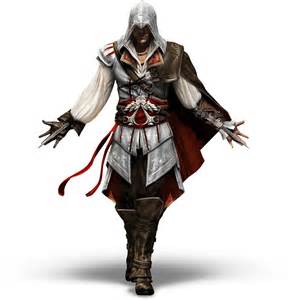 20
STEUERRECHT
Steuerstaffelung	Steuersatz
Unter	EUR 11.000 		    0,00 %
Zwischen	EUR 11.000 and EUR 18.000 	25,00 %
Zwischen	EUR 18.000 and EUR 31.000 	35,00 %Zwischen	EUR 31.000 and EUR 60.000 	42,00 %
Zwischen EUR 60.000 and EUR 90.000 	48,00 % 
Zwischen EUR 90.000 and EUR 1.000.000	50,00 % Über	EUR 1.000.000 	55,00 %

Lohnsteuer wird an das Finanzamt entrichtet
Angestellte erhalten grds. 14 Gehälter pro Jahr
13. & 14. Gehalt mit Steuersatz 6%
21
STEUERRECHT
(x)
Angestellte
21,58 % Dienstgeberbeitrag
18,12 % Dienstnehmerbeitrag
1,53 % für Mitarbeitervorsorgekasse (MVK)
Selbstständige
18,5 % Pensionsversicherung (PV)
7,65 % Krankenversicherung (KV)
1,53 % Selbständigenvorsorge (SVS)
EUR 109,32 – Unfallversicherung (UV)
Sozialversicherungssystem (WKO)
22
STEUERRECHT
Andere Steuern
KöSt
25,00 %
Kest bei Ausschüttungen
27,50 %
Grunderwerbsteuer
3,50 % reduziert auf 2,00 % für Familien
USt für Lieferung & Leistung
20 % (normal)
10 % / 13 % (reduziert)
23
STEUERRECHT
Weitere Regelungen

Kleinstbeitragsrechnung
bis € 400,-- (brutto)
Voranmeldungszeitraum
ist das Kalendermonat
Fälligkeit
15. des zweitfolgenden Kalendermonats
Steuerbefreiung (Kleinunternehmerbefreiung)
bis € 30.000,-- Jahresnettoumsatz
24
Rechnungswesen
25
RECHNUNGSWESEN
Teilbereiche

Externes Rechnungswesen – Finanzbuchhaltung (BuHa)
Doppelte Buchhaltung
Einnahmen Ausgabenrechnung

Internes Rechnungswesen – Kostenrechnung

Sonderrechnungen - Statistik, Planungen
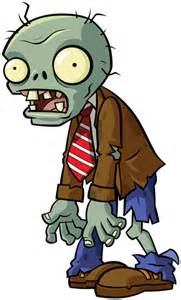 26
RECHNUNGSWESEN
Aufgaben

Dokumentation des betrieblichen Geschehens (=Dokumentationsfunktion)

Bereitstellung Information (=Informationsfunktion)

Lieferung von Entscheidungsgrundlagen (=Entscheidungsfunktion)
27
RECHNUNGSWESEN
4 Fragen des Rechnungswesens

Ist das Unternehmen liquide?

Wie ist die Vermögenssituation?

Wurde in einer Periode Gewinn oder Verlust erzielt?

Was kostet die erstellte Leistung?
28
RECHNUNGSWESEN
Adressaten

Eigentümer
Geschäftsführer
Belegschaft
Gläubiger und Kunden
Investoren
Finanzamt
29
RECHNUNGSWESEN
BuHa Systeme des Steuerrechtes

Doppelte Buchhaltung § 4/1, § 5 EStG

Einnahmen- Ausgabenrechnung § 4/3 EStG

Pauschalierung (Teil-, Vollpauschalierung) §17 EStG
30
RECHNUNGSWESEN
Formvorschriften

Lebende Sprache
Keine Leerräume
Kein radierbares Medium
Durchstreichen aber nicht unkenntlich machen
Gebunden oder nummeriert
Vollständig, chronologisch und richtig
Belegsaufbewahrung mind. 7 Jahre!!!
31
RECHNUNGSWESEN
Rechnungsmerkmale

Name & Anschrift Lieferant / Absender
Name & Anschrift Empfänger
Menge / Art / Umfang der Leistung
Tag der Lieferung oder Leistung
Entgelt für die Lieferung oder sonstige Leistung
Den auf das Entgelt fallenden Steuerbetrag
Angabe der UID Nummer
32
RECHNUNGSWESEN
Belegsprinzip

Keine Buchung ohne Beleg, kein Beleg ohne Buchung

Interne & Externe Belege

Nachvollziehbar und geordnet (Belegkreise)

Mind. 7 Jahre Archivierungspflicht
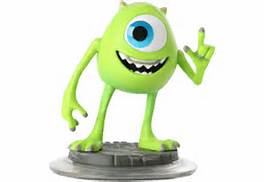 33
RECHNUNGSWESEN
Einnahmen- Ausgabenrechnung

Jahresgewinn/verlust: Überschuss der Betriebseinnahmen über die Betriebsausgaben
Vorteil: Einfach zu führen
Nachteil: Geringe Informationskraft (Momentaufnahme)
Zufluss/Abflussprinzip	
Anwendungsbereich:
Freiberufler umsatzunabhängig
Gewerbetreibende – Achtung Umsatzgrenze
Aber: Freiwillige Doppelte BuHa immer möglich
34
RECHNUNGSWESEN
Einnahmen- Ausgabenrechnung
Betriebseinnahmen
Einnahmen der eigentlichen betrieblichen Tätigkeit   z. B. Provision, Beratungshonorar
Hilfseinnahmen z. B. Versicherungsentschädigung, Anlagenverkauf, Zinseinnahmen
35
RECHNUNGSWESEN
Einnahmen- Ausgabenrechnung

Betriebsausgaben
Miete
Personal
Leistungen, Waren, Material
Sozialversicherungsbeitrag
Telefon, Internet, Porto
Büromaterial
Beratungskosten
Zinsen
Abschreibung für Abnutzung (AfA)
GWG bis € 400,-- netto
Etc.
36
RECHNUNGSWESEN
Einnahmen- Ausgabenrechnung

Pauschalierung

Basispauschalierung bei bestimmten Branchen und Umsatzgrenzen

Teile der Ausgaben als Prozentsatz vom Umsatz, Löhne, Waren und SV Beiträge zusätzlich
37
RECHNUNGSWESEN
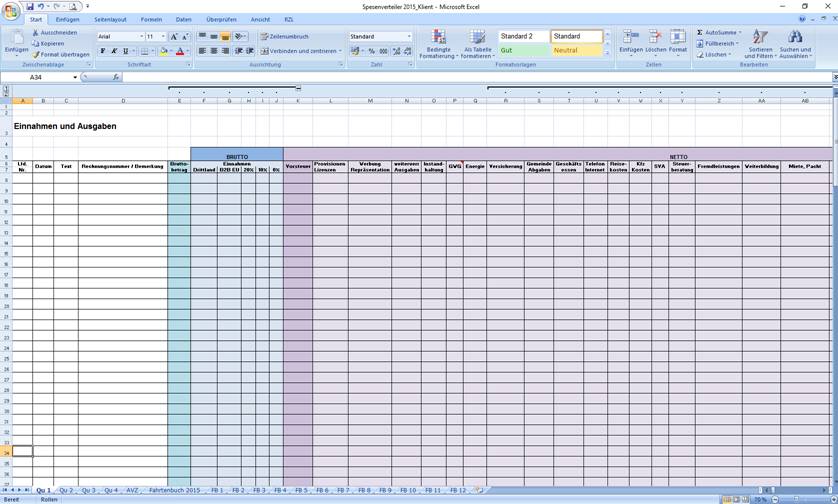 38
RECHNUNGSWESEN
Spezial: Selbsterstelltes immaterielles Anlagevermögen
Software, PC-, Konsolenspiele
Aktivierungsverbot!!!
Für selbst erstellte immaterielle Vermögensgegenstände des Anlagevermögens darf in der UGB Bilanz kein Aktivposten angesetzt werden. Dadurch wird dem Vorsichtsprinzip und dem Gläubigerschutz entsprochen. 

Zugekaufte immaterielle Wirtschaftsgüter sind zu aktivieren.
39
RECHNUNGSWESEN
Kleinstunternehmer (SV)
Grundsätzlich gelten dieselben Regelungen für Steuer und  Sozialversicherung wie für den Kleinunternehmer
Kleinstunternehmer sind meist zusätzlich in einem Angestelltenverhältnis
Alle Einkünfte für Einkommenssteuererklärung
Einkommensgrenze Kleinstunternehmerregelung
MAX € 5.108,40
Umsatzgrenze Kleinstunternehmerregelung (Netto)
MAX € 30.000,00
  Befreiung von SVA-Beiträgen möglich (UV bleibt)
40
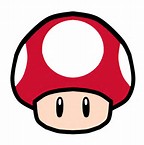 TIME TO LEVEL UP!!!
Vielen Dank für Ihre Aufmerksamkeit!
41
Disclaimer:
Alle Angaben dieser Präsentation erfolgen, trotz sorgfältiger Erstellung, ohne Gewähr für die inhaltliche Richtigkeit und Vollständigkeit .
Die Überlassung der Präsentation erfolgt nur für den internen Gebrauch des Empfängers.
Die Präsentation stellt keine Rechtsberatung dar. 
Diese muss individuell unter Berücksichtigung der Umstände des Einzelfalls erfolgen.